ŞİDDETİ ÖNLEME
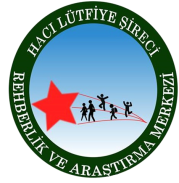 ŞİDDET
Şiddet kelimesi aklınıza hangi renk, şekil, eşya, canlı, imgeyi getiriyor?
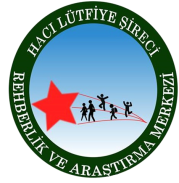 SUNU İÇERİĞİ
Şiddet ve Saldırganlık Nedir?
Şiddet Türleri Nelerdir?
Şiddetin Nedenleri Nelerdir?
Önlemek İçin Neler Yapılabilir?
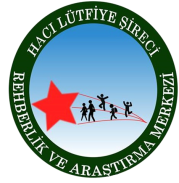 Şiddet Nedir?
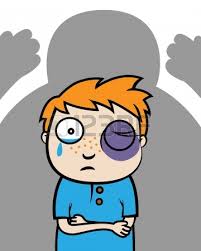 Şiddet, güç ve baskı uygulayarak insanların bedensel veya ruhsal açıdan zarar görmesine neden olan bireysel veya toplumsal hareketlerin tümüdür.
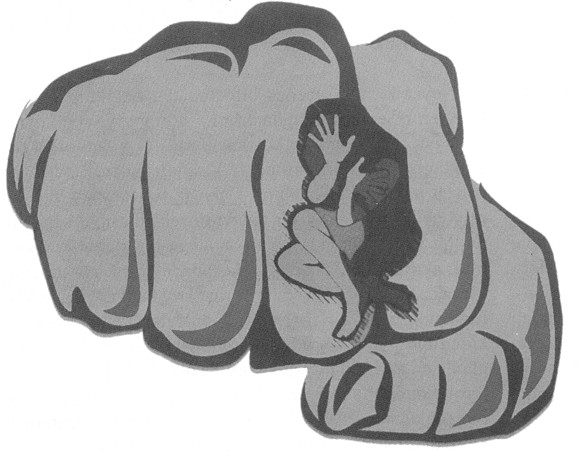 Şiddete Örnekler
Zorbalık,
Kavga etmek
Cinayet
Sözel taciz	          	
İtme
Küfür
Gasp etmek	                       
Sözel tehdit etmek
İmalı konuşma
Ayrımcılık
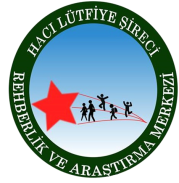 Saldırganlık Nedir?
Saldırganlık, öfkenin dışa yansıyan şeklidir.
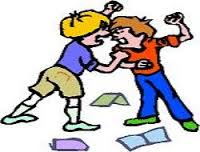 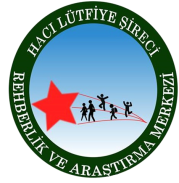 ŞİDDET TÜRLERİ NELERDİR?
Fiziksel Şiddet
Psikolojik Şiddet
İhmal
Ekonomik Şiddet
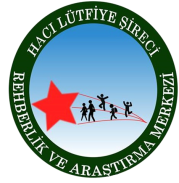 Şiddet Türleri
1. Fiziksel Şiddet
Karşıdaki kişinin canının yanmasına, yaralanmasına ya da ölümüne sebep olan kasıtlı olarak yapılan davranış ya da davranışlardır.
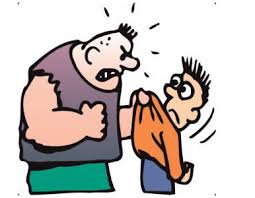 OKULLARDA KARŞILAŞILAN ŞİDDET TÜRLERİ
Tokat atmak
Vurmak
Çimdiklemek
Elle kemerle sopayla veya diğer araçlarla dövmek gibi
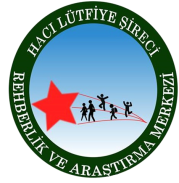 Şiddet Türleri
2. psikolojik Şiddet
Korkutma
Aşırı Baskı
Yalnız Bırakma
Alay Etme
Aşağılama
Değer Vermeme
Reddetme
Eleştirme
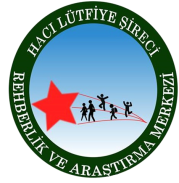 Şiddet Türleri
3. İhmal
Ailenin veya çocuktan sorumlu kişilerin, çocuğa karşı en temel yükümlülüklerini yerine getirmemesidir.
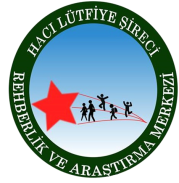 Şiddet Türleri
4. Ekonomik Şiddet
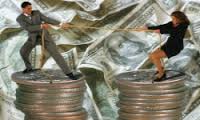 Zorbalık
İncitmeye yada rahatsız etmeye yönelik, zaman içinde tekrarlayan ve daha güçlü biri ile daha güçsüz arasında bir güç dengesizliği içinde gelişen davranıştır. 
Zorbalık saldırganlığın bir formudur ve üç öğe hepsinde ortaktır.(Korkut, 2004):
Kasıt, incitici davranış
Sürekliliği olan
Zorbalığa maruz kalanın kendini savunmayacak kadar zayıf olması.
Zorbalık örnekleri
Ad takma			                                        
Sözel olarak tehdit etme
Hakaret etme		                                          
Vurma
Dalga geçme		                           
Dışlama
Kasıtlı olarak kurbanın eşyalarına zarar verme 
Korkutarak kurbanın eşyalarını, parasını alma. (Korkut, 2004)
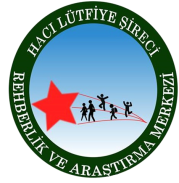 Şiddetin Nedenleri Nelerdir?
Çevre Kaynaklı
Okul Kaynaklı
Aile Kaynaklı
Çocuk Kaynaklı
Teknoloji Kaynaklı
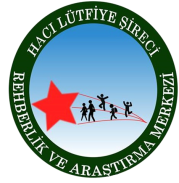 1. Çevreden Kaynaklanan Sebepler
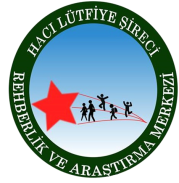 2. Okuldan Kaynaklanan Sebepler
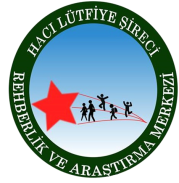 3. Aileden Kaynaklanan Sebepler
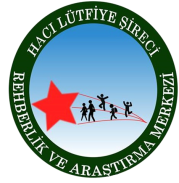 4. Çocuktan Kaynaklanan Sebepler
Öğrenme Güçlüğü
Okula Uyum Sağlayamama
Anti- Sosyal Davranışların Varlığı
Düşük Benlik Saygısı
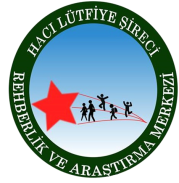 5.Teknolojiden Kaynaklanan Sebepler
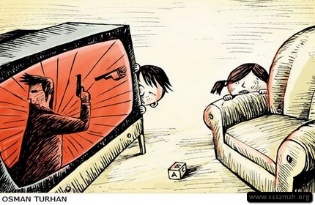 Medyanın Etkisi
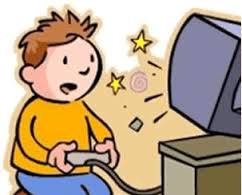 Bilgisayar ve Video
 Oyunlarının Etkisi
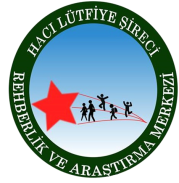 Medyanın Etkisi
Dizi- Filmler
 Çizgi Filmler
 Animasyonlar
 Reklamlar
 Haberler
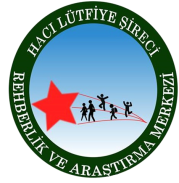 Bilgisayar ve Video Oyunlarının Olumsuz Etkisi
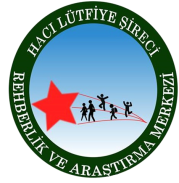 Şiddetle Baş Etmek İçin Neler Yapabiliriz?
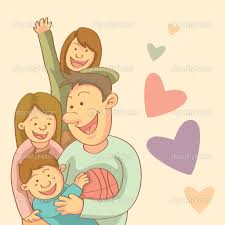 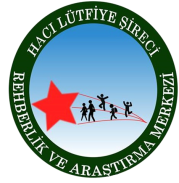 Peki Neleri Bırakmalıyız?
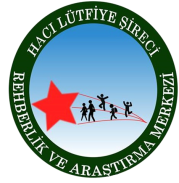 ÖFKEYE KARŞI NELER YAPABİLİRİM?
Öfkeyle yüzleşin ondan kaçmayın

 Öfkenin altındaki duyguları anlamaya çalışın

 Öfkeye karışan suçluluk, pişmanlık, hiddet,   utanma, korku gibi duyguları ayıklayın
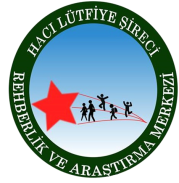 Geçmişten gelen öfke kaynaklarını kurutun

Çevrenizdekilerden yardım alın 

 Öfkelenmeden öfke için hazırlıklı olun
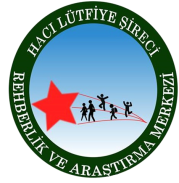 Basit bazı yöntemler…
Diyaframdan derin nefesler alın; nefes alıp verdiğinizde göğüs değil, karnınız şişmelidir

Bu arada kendinize “gevşe” veya”sakin ol” deyin

İçinizden 10’a kadar sayın,

Sizi rahatlatacak,sevdiğiniz bir ortamı hayal edin

Yavaşça  basit birkaç egzersizle kaslarınızı gevşetmeye çalışın

Bu teknikleri her gün yapıp ezberleyin ve sonra gergin ortamlarda otomatik olarak uygulayın
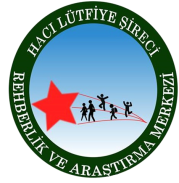 Öfkeyi denetlemeye yönelik genel öneriler.
Öfke duygusuna evet ancak bu duyguyla davranmaya hayır, bağırmayın, vurmayın
Çevrenizdekileri, öfkelendiğinize ait bilgilendirin
Kendinize zaman tanıyın Eğer mümkün ise öfkeli olduğunuz ortamdan hemen uzaklaştırın ve sorunla ancak kontrolünüzü yeniden kazandığınızda uğraşın
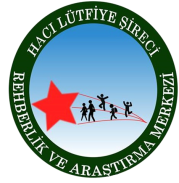 Peki Bize Düşen Ne?
Önce kendimizden başlamalıyız !

Yaşantımızda şiddetin ne kadar yer aldığını gözden geçirmeliyiz.
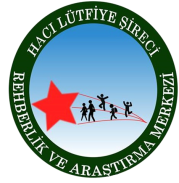 Peki Bize Düşen Ne?
Tutarlı Olun.
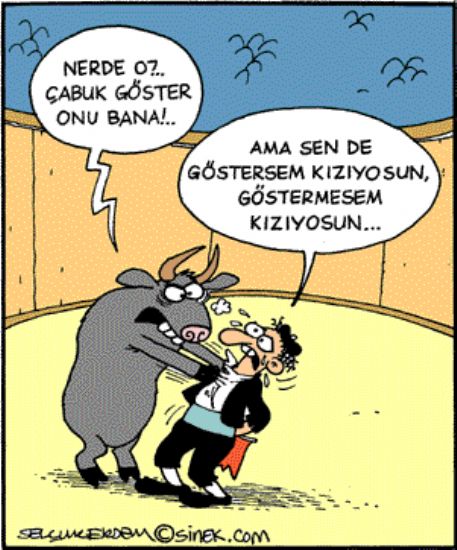 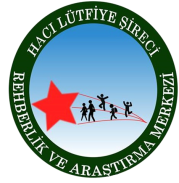 Rahat bir vicdan
Sevgi dolu bir yürek
Huzurlu bir toplum
Aydınlık bir gelecek için

ŞİDDETSİZ SEVGİ DOLU GÜNLER!
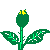 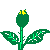 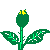 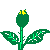 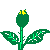 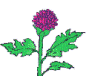 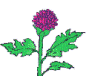 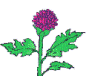 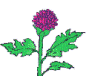 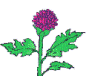 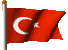 İLGİNİZ İÇİN TEŞEKKÜRLER
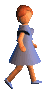 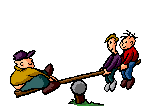 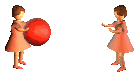 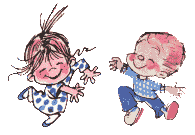 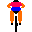 TurkPDR.com